PHẦN III
1
LỒNG GHÉP GIỚI TRONG CÔNG TÁC 
QUẢN LÝ, GIÁO DỤC HỌC SINH CỦA GVCN
MỤC TIÊU
Kết thúc phần này, người học có khả năng:
Hiểu được ý nghĩa của việc giáo dục bình đẳng giới và phòng chống bạo lực trên cơ sở giới trong trường học.
Nhận diện được các khuôn mẫu/định kiến giới, sự phân biệt đối xử về giới trong từng nội dung quản lý, giáo dục học sinh để có biện pháp đáp ứng giới phù hợp.
Xác định được trách nhiệm phải lồng ghép giới trong quản lý, giáo dục học sinh của GVCN
Bước đầu vận dụng được những gợi ý, định hướng về LGG trong công tác của GVCN để thực hiện hiệu quả hơn việc QL, GD HS
NỘI DUNG
CHÍNH
Vai trò của GVCN:
Chịu trách nhiệm trước NT về mọi hoạt động của lớp
Điều phối, hướng dẫn mọi hoạt động của lớp
Đại diện của lớp trong các MQH: GĐ – NT - XH và các tổ chức đoàn thể.
Truyền thụ kiến thức và giúp HS rèn luyện để hình thành và phát triển nhân cách.
Vị trí, vai trò của GVCN
Vị trí của GVCN:

Là cầu nối giữa gia đình- nhà trường - xã hội; 
Là người thừa lệnh Hiệu trưởng/BGH quản lý HS của một lớp; 
Là người gần gũi quan trọng ảnh hưởng tới nhân cách, kết quả giáo dục của HS.
2. Quy trình LGG và một số định hướng LGG trong công tác QL, GDHS của GVCN
2.1. Quy trình chung của việc LGG trong các HĐGD
2.2. Một số gợi ý về định hướng LGG trong 
quản lý, giáo dục HS của GVCN ở trường THPT
2.2.1.Trong tìm hiểu, phân loại  và lập kế hoạch giáo dục HS
2.2.2.Trong xây dựng tập thể HS vững mạnh, đoàn kết
2.2.3.Trong tổ chức thực hiện các HĐGD đa dạng cho HS
2.2.4.Trong đánh giá kết quả giáo dục HS
2.2.5.Trong phối hợp với GV bộ môn & các LLGD trong và ngoài NT
2.2.6.Trong công tác tư vấn, tham vấn học đường cho HS
2.2.1. LGG trong tìm hiểu, PL HS
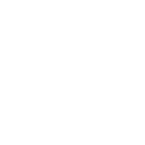 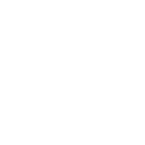 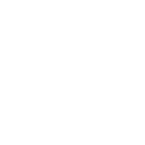 2.2.2. LGG trong XD tập thể HS vững mạnh, đoàn kết, thân thiện
a. Các biện pháp phòng ngừa BLHĐTCSG
LGG trong XD tập thể HS....
Title
b. Các biện pháp ứng phó, xử lí BLHĐTCSG
T/c các HĐHT trên lớp để nhận biết, phòng ngừa, ứng phó BLG
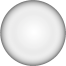 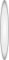 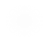 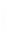 a. Các biện pháp phòng ngừa BLHĐTCSG
Thông qua CT, SGK
Nhận biết sớm các dấu hiệu của/có thể dẫn đến BLG
Thực hiện kỷ luật tích cực
T/c HĐNK, trải nghiệm có mục tiêu phòng ngừa BLG
Trang bị cho HS kiến thức về BLHĐTCSG
XD MQH tích cực giữa GV-HS
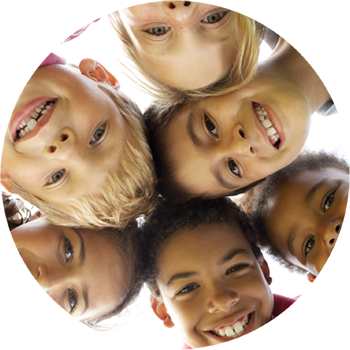 Đảm bảo đối xử bình đẳng với HS nam, HS nữ, HS LGBT
11
b. Các biện pháp ứng phó với BLHĐ TCSG
2.2.3. LGG trong tổ chức các HĐGD đa dạng
2.2.6. LGG trong tư vấn, tham vấn cho HS
LGG trong tư vấn, ...
THỰC HÀNH: LGG trong hoạt động QLGD HS của GVCN